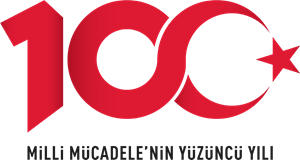 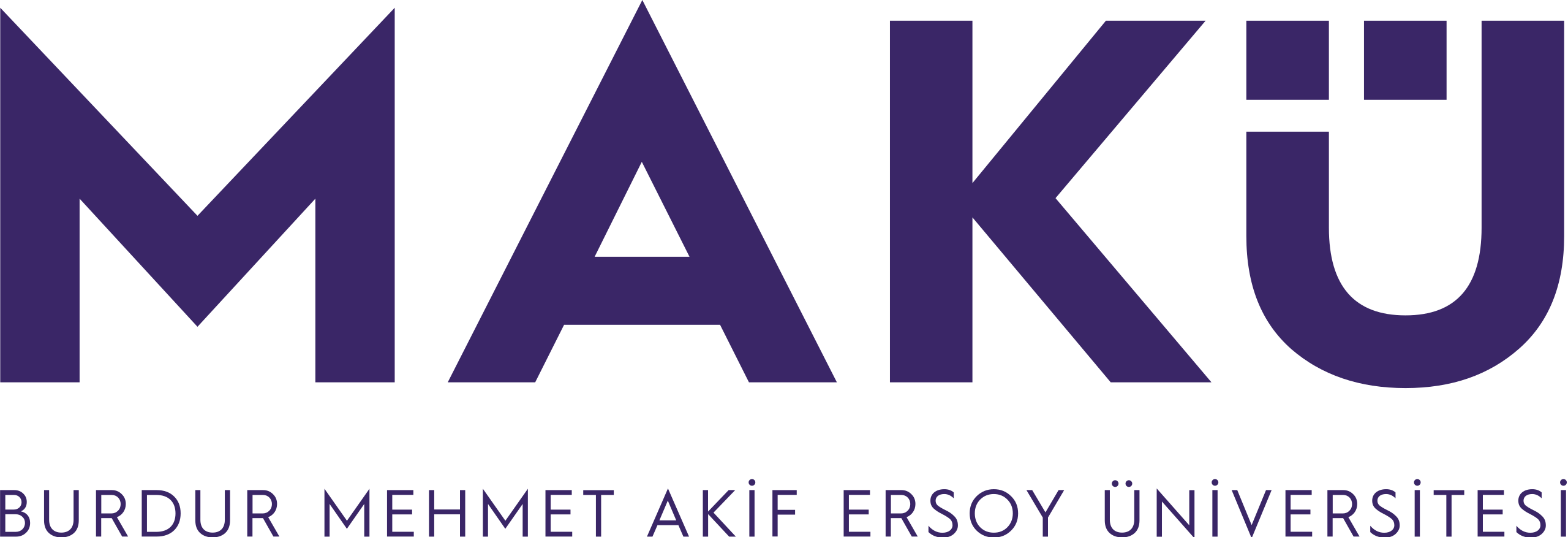 YÜKSEKÖĞRETİM KALİTE KURULURUBRİK DEĞERLENDİRME
Dr. Öğr. Üyesi Damla BİLECEN ŞEN
Kalite Koordinatör Yardımcısı
1
KURUMSAL AKREDİTASYON
Kurumsal Akreditasyon Programı (KAP) yükseköğretim kurumlarındaki kalite güvencesi sistemi, eğitim-öğretim, araştırma-geliştirme ve toplumsal katkı süreçlerinin “planlama, uygulama, kontrol etme ve önlem alma” döngüsü kapsamında değerlendirilmesini sağlayan bir dış değerlendirme yöntemidir.
KAP Yükseköğretim Kalite Kurulu tarafından oluşturulan değerlendirme takımları tarafından Kurumsal Dış Değerlendirme ve Akreditasyon Ölçütleri ile Kurumsal Dış Değerlendirme ve Akreditasyon Kılavuzu kapsamında yürütülmektedir.
Her yıl KAP’a dâhil edilecek yükseköğretim kurumları YÖKAK tarafından belirlenmekte ve belirlenen bu yükseköğretim kurumlarının yapısına uygun olarak değerlendirme takımları oluşturulmaktadır. Söz konusu değerlendirme takımları tarafından ilgili yükseköğretim kurumlarına iki ziyaret (ön ziyaret ve saha ziyareti) gerçekleştirilmektedir.
2
Bu ziyaretleri neticesinde değerlendirme takımları tarafından Kurumsal Akreditasyon Raporları (KAR) hazırlanmakta ve bu raporlar göz önünde bulundurularak YÖKAK tarafından akreditasyona ilişkin karar verilmektedir.

YÖKAK tarafından KAP kapsamında aşağıdaki kararlar verilmektedir:

Tam akreditasyon (beş yıl süreyle)
Koşullu akreditasyon (iki yıl süreyle)
Akreditasyonun reddi kararı
3
KAP, Uluslararası kabul görmüş bir bakış açısıyla ulusal değerlendirme sürecidir.

Kurumun iç değerlendirmesini (öz değerlendirme) esas alan bir değerlendirmedir.

Kurumun kendisini tanımladığı misyon/vizyon ve stratejik hedefleriyle uyumunu ölçmeyi hedefleyen ve “sürekli iyileşme” yaklaşımını benimseyen bir değerlendirme sürecidir.
4
Kurumsal Akreditasyon Programında genel olarak aşağıdaki dört temel sorunun cevabını aramaya yönelik bir yaklaşım izlenir:
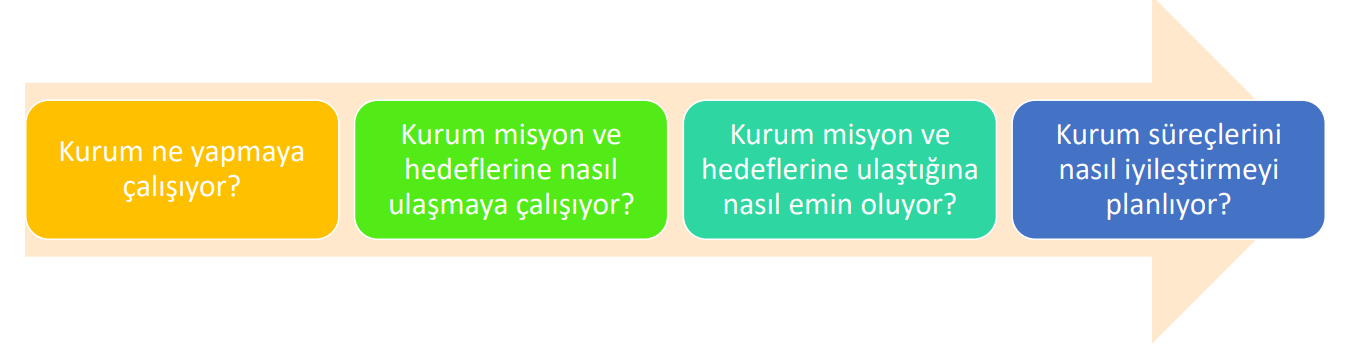 5
KAP DEĞERLENDİRME KRİTERLERİ
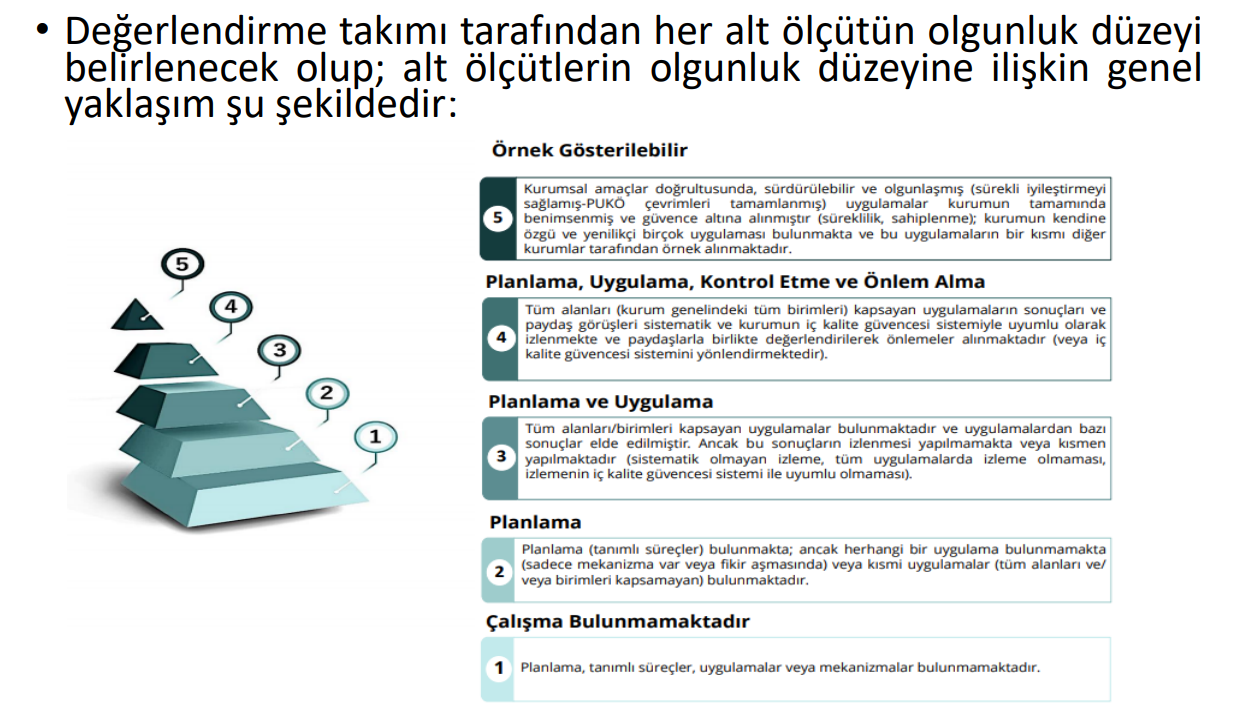 6
RUBRİK DEĞERLENDİRME DÜZEYLERİ
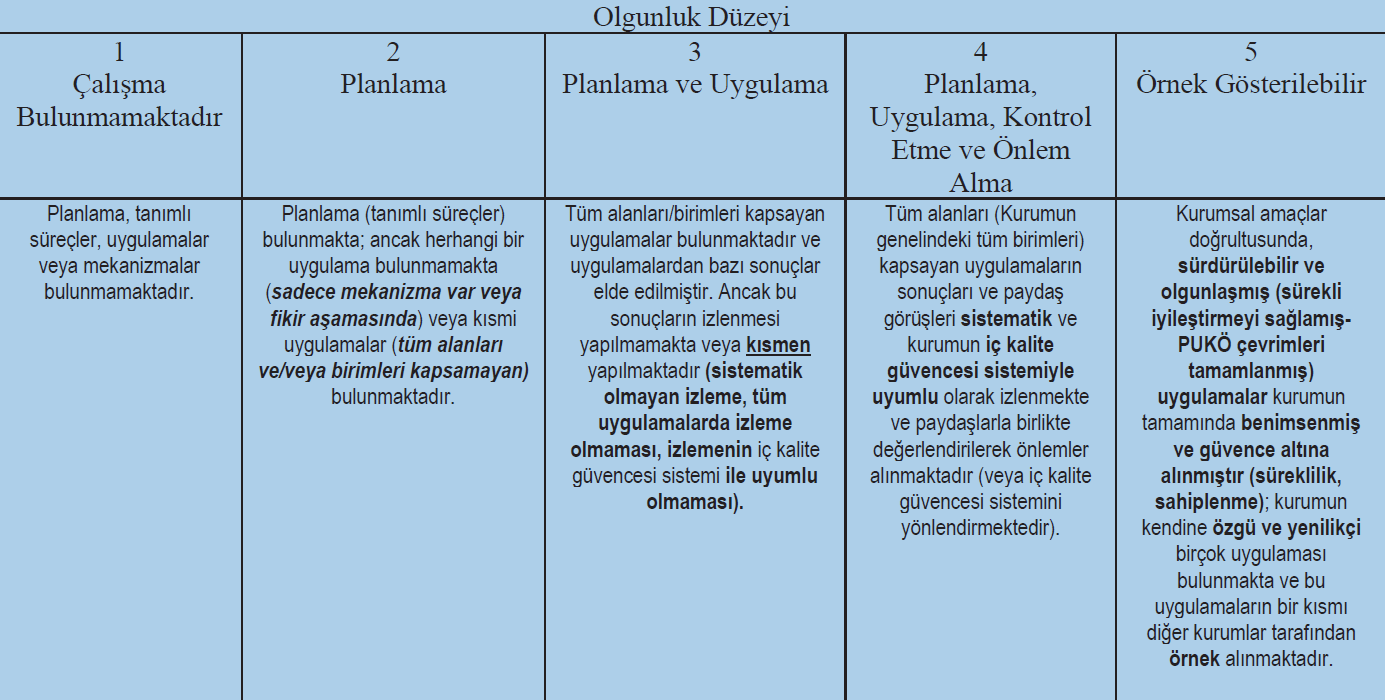 7
Kurumsal Dış Değerlendirme ve Akreditasyon Ölçütleri
Program Tasarımı, Değerlendirimesi ve Güncellenmesi
Programların Yürütülmesi
Öğrenme Kaynakları ve Akademik Destek Hizmetleri
Öğretim Kadrosu
Liderlik ve Kalite
Misyon ve Stratejik Amaçlar
Yönetim Sistemleri
Paydaş Katılımı
Uluslararasılaşma
Araştırma Süreçlerinin Yönetimi ve Araştırma Kaynakları
Araştırma Yetkinliği, İş Birlikleri ve Destekler
Araştırma Performansı
Toplumsal Katkı Süreçlerinin Yönetimi ve Toplumsal Katkı Kaynakları
Toplumsal Katkı Performansı
Araştırma ve 
Geliştirme
Eğitim ve 
Öğretim
4 ana başlık, 14 ölçüt ve 46 alt ölçüt
8
Liderlik, Yönetişim 
ve Kalite
Toplumsal Katkı
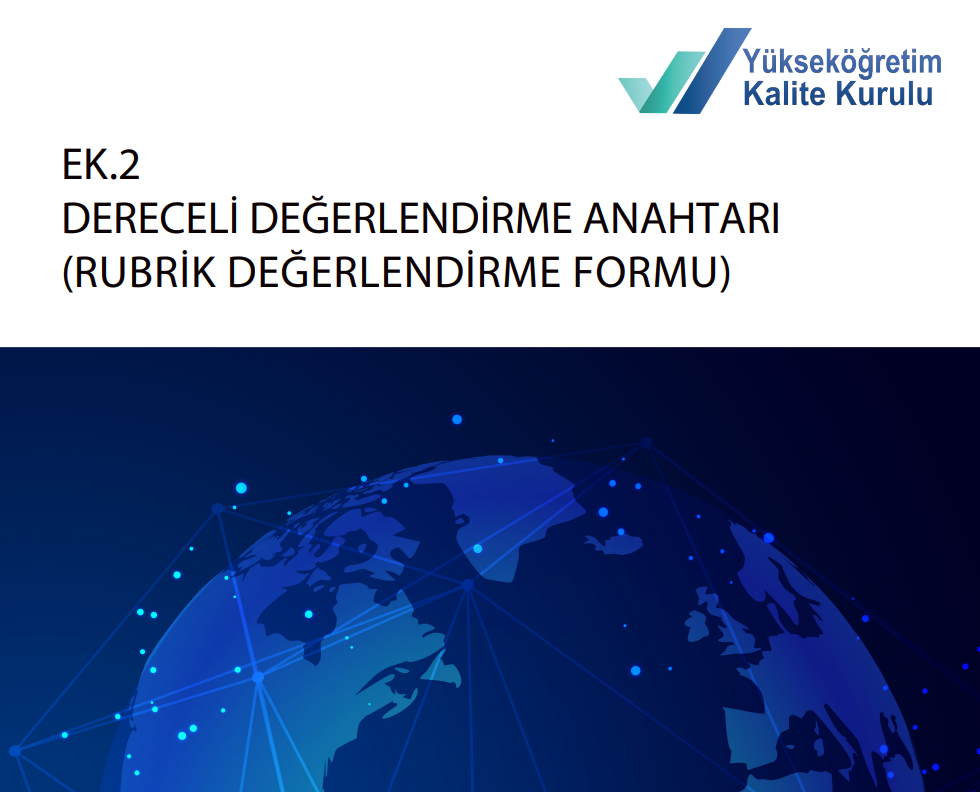 9
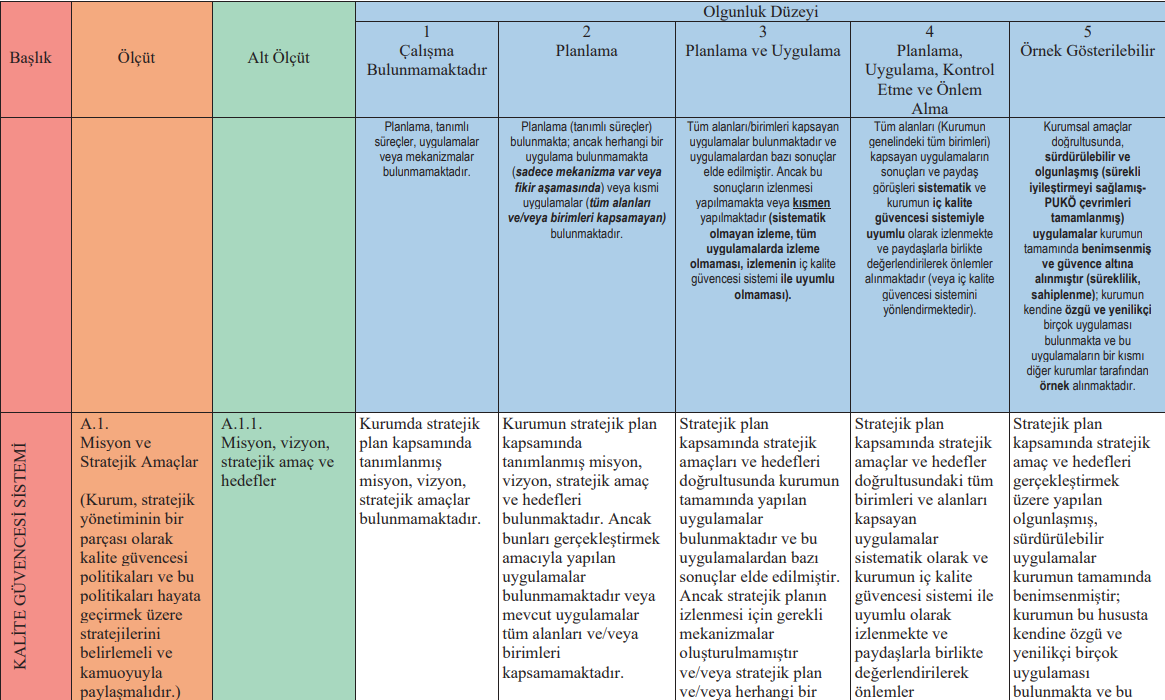 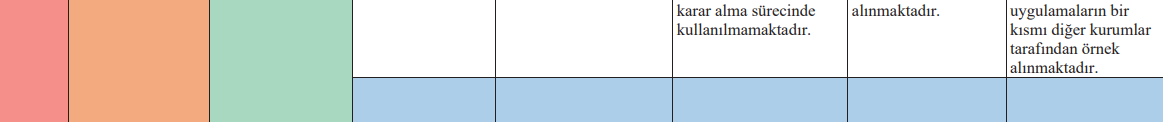 10
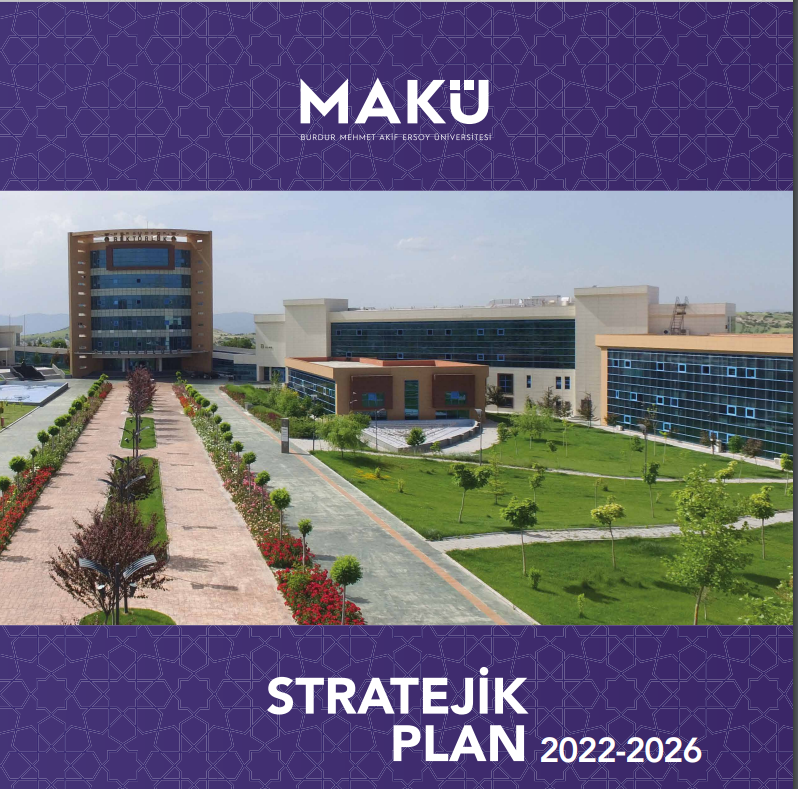 11
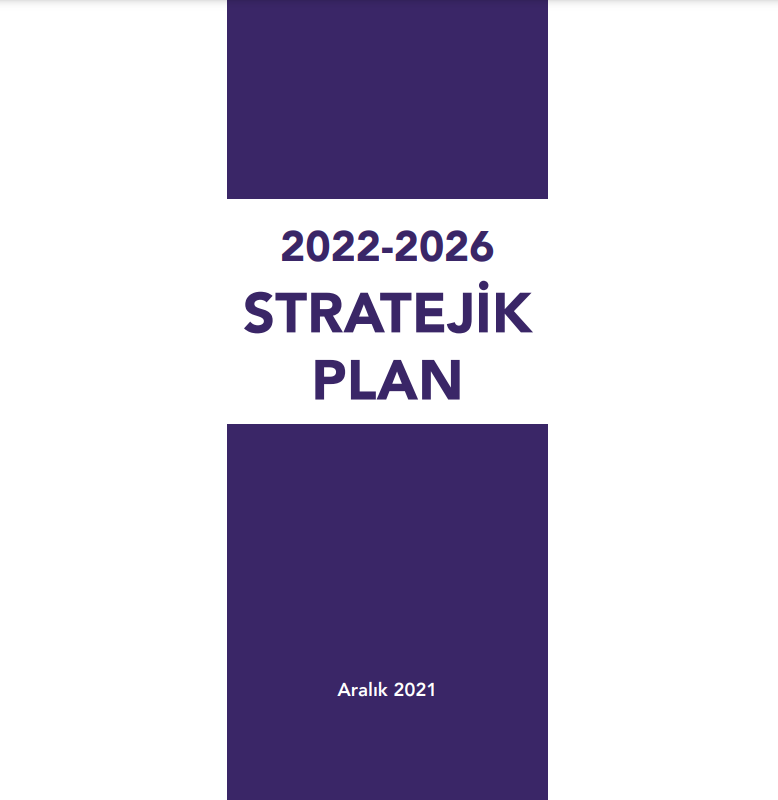 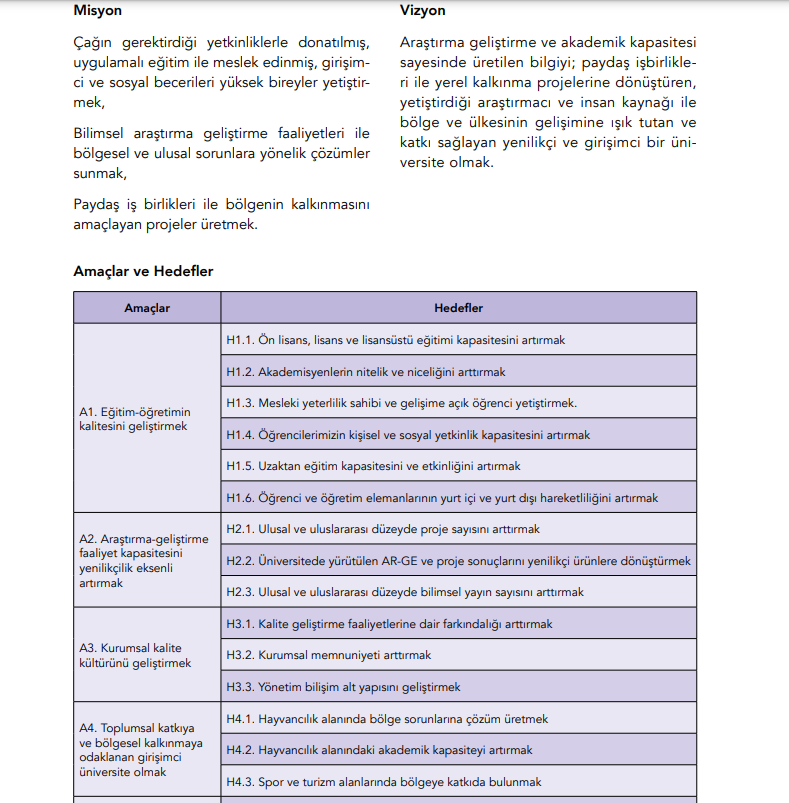 12
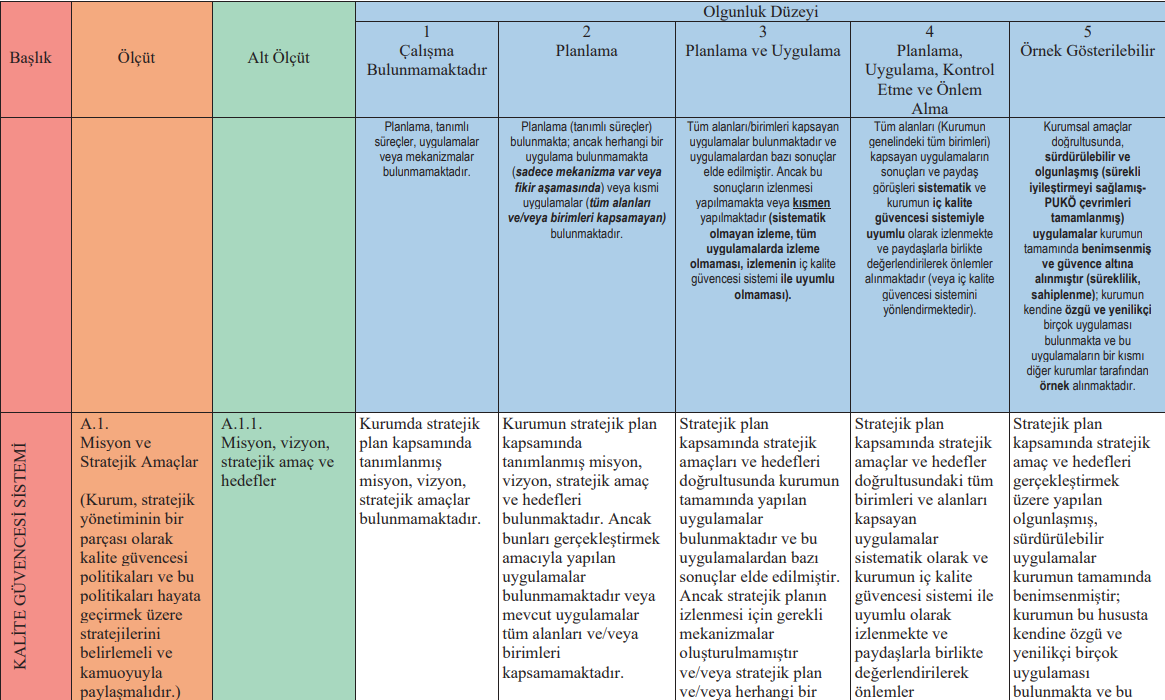 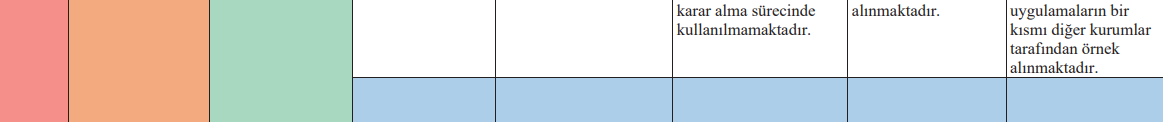 13
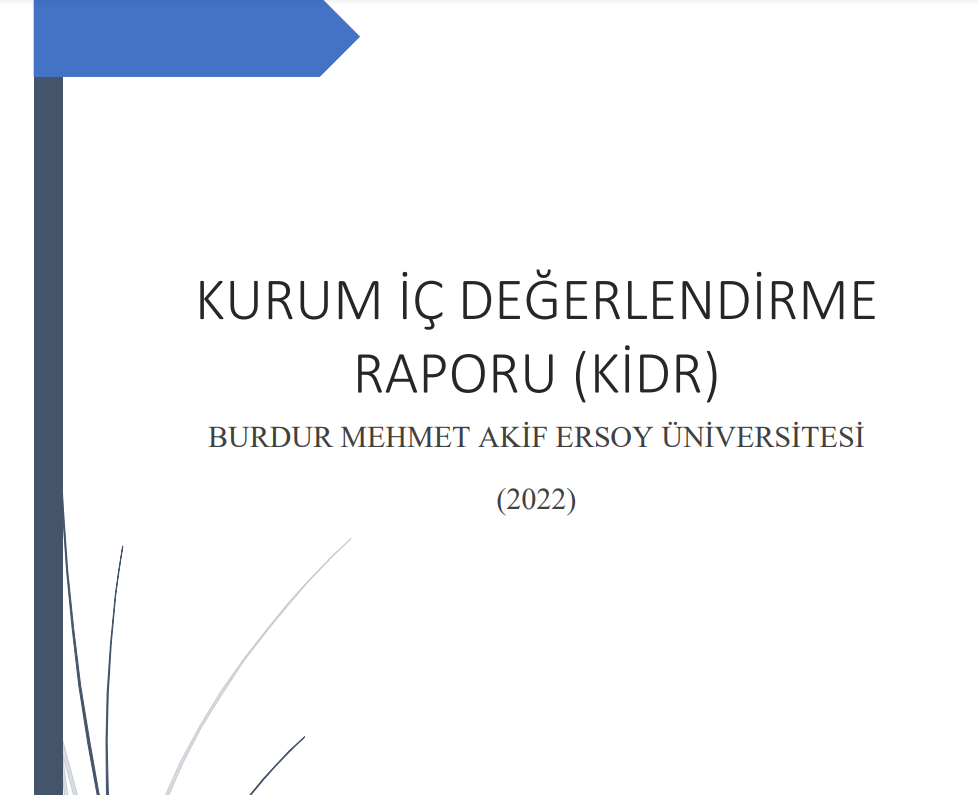 14
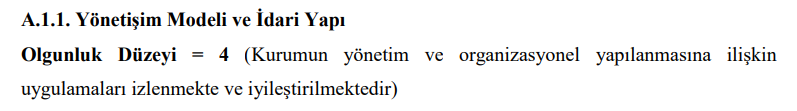 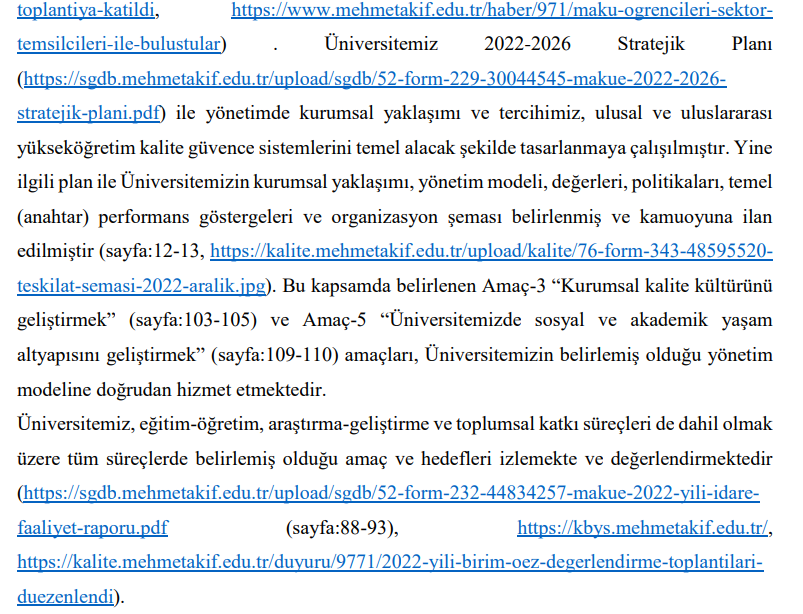 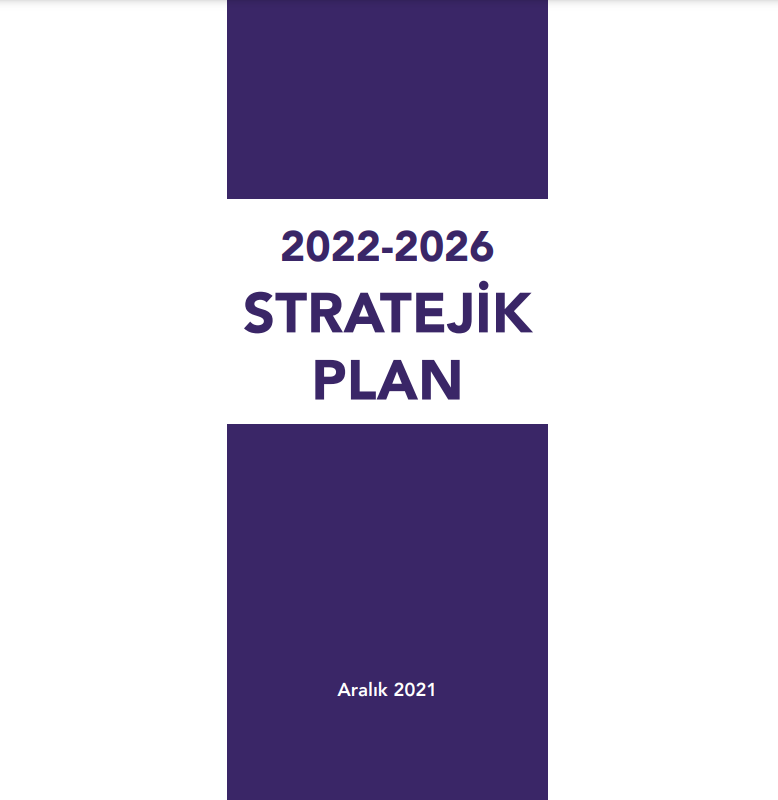 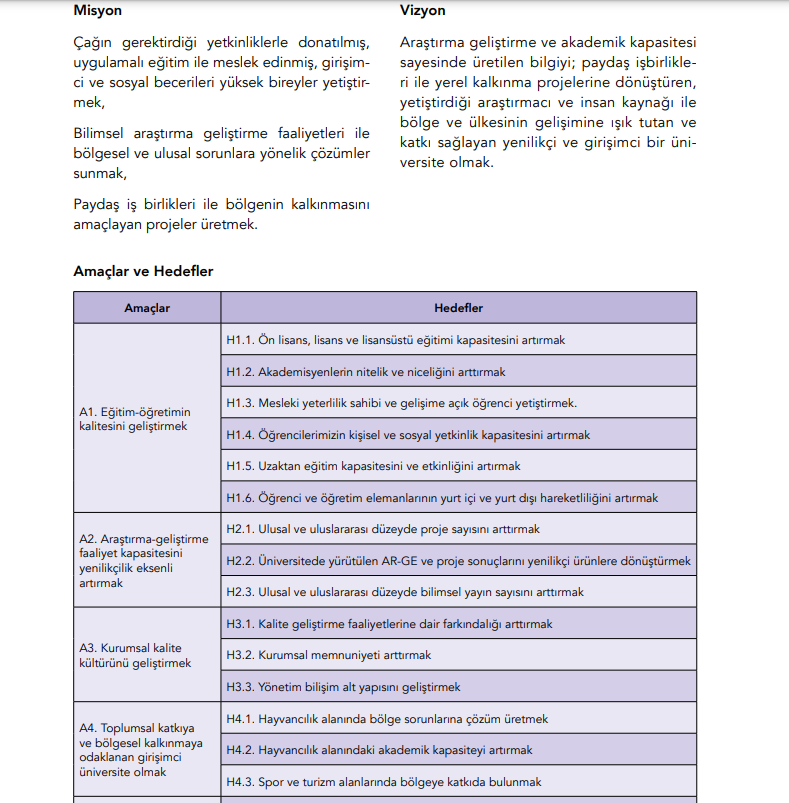 16
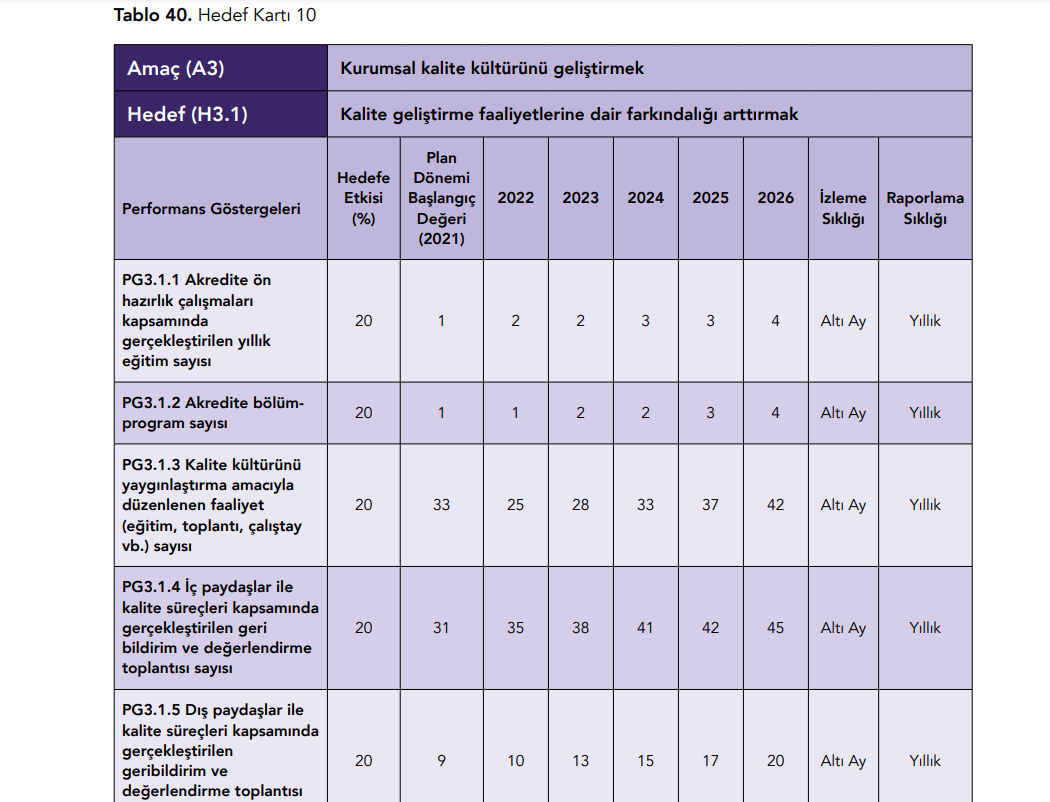 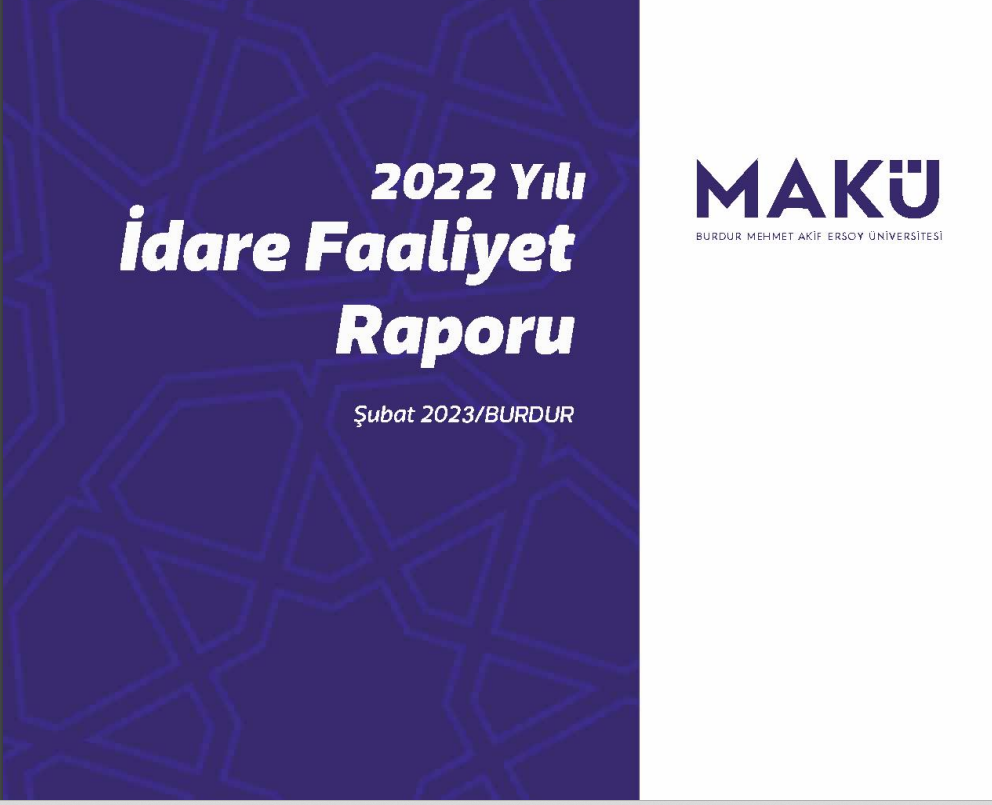 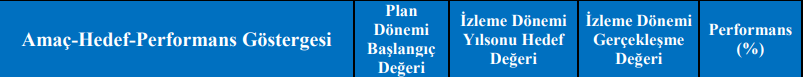 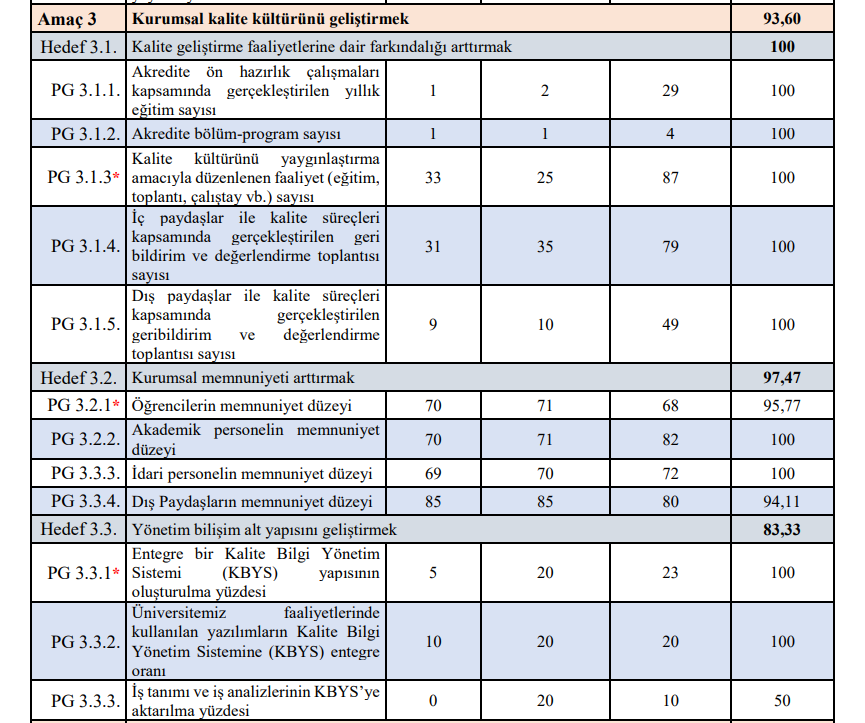 18
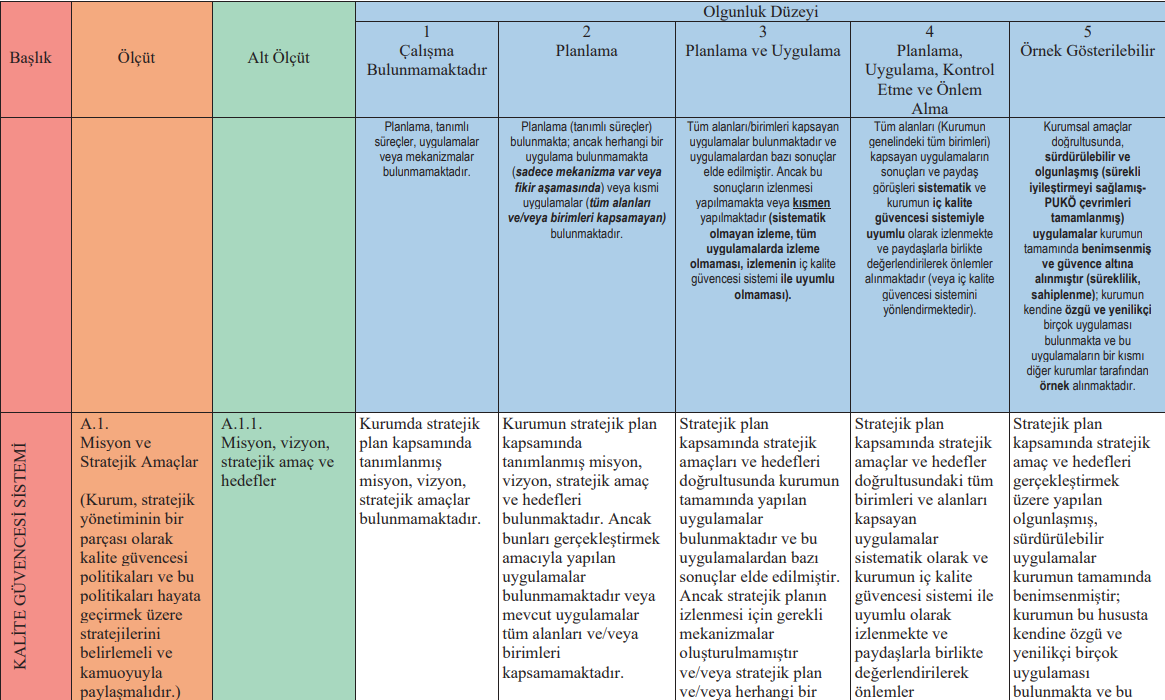 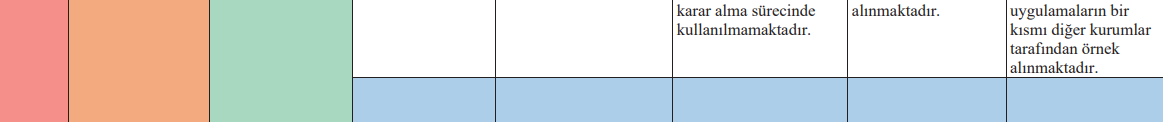 19
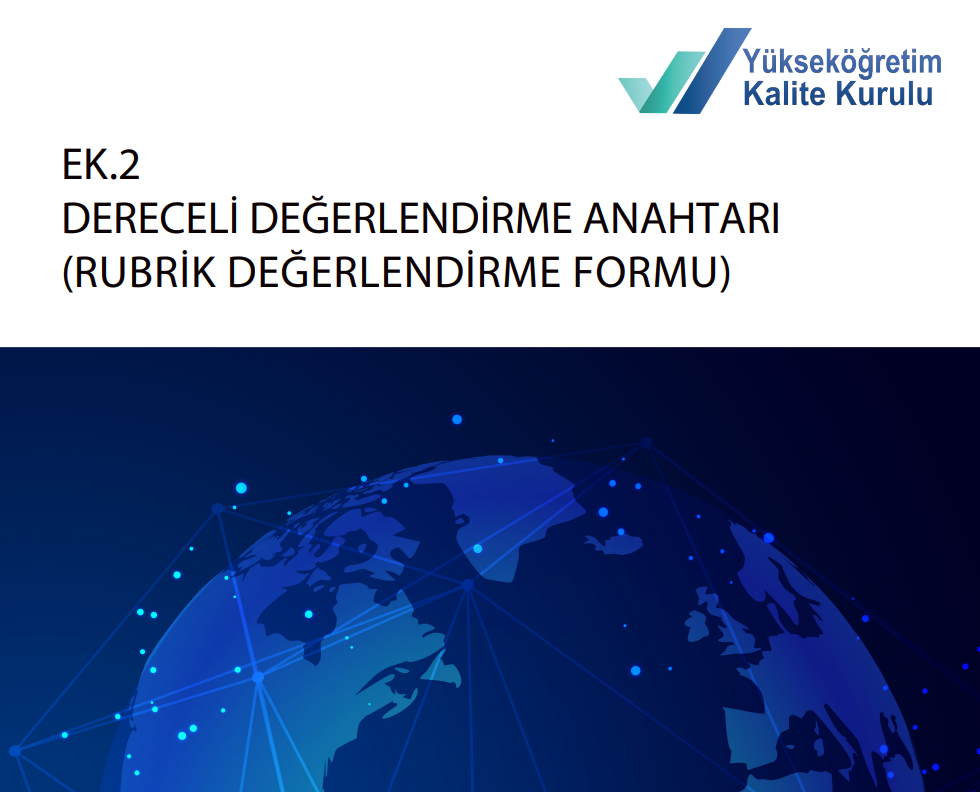 20
Kanıtlar nasıl sunulmalı?
Raporda yer alabilecek olası ifadeler ve buna karşılık muhakkak sunulması gereken kanıtlar şöyledir;
5 seviyesinde bir uygulama için yukarıdaki kanıt çeşidinin 
her birinden en az bir kanıt sunulmuş/sunulabilir olması gerekir.
21
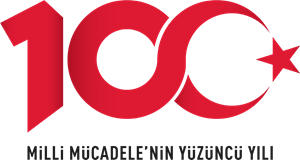 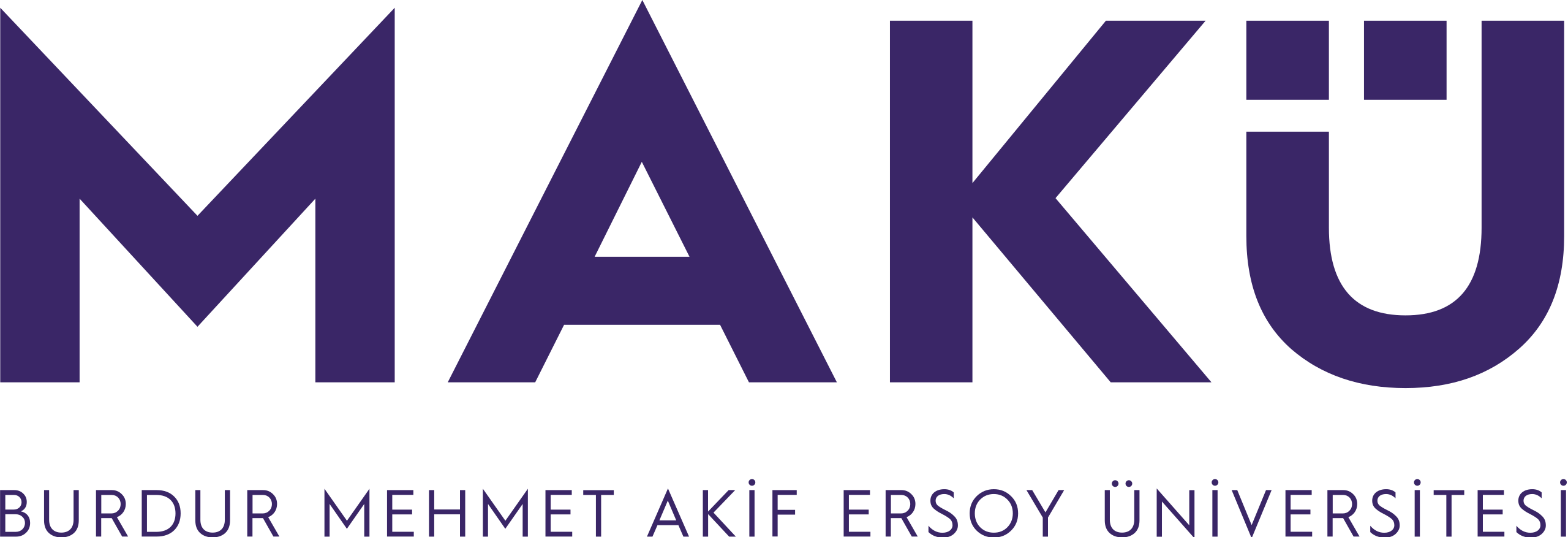 TEŞEKKÜRLER
22